Lahden JudoseuraJatkojunnut2018
Tehostamispäivä Kamppailuareenalla
Lauantaina 17.2.2018 klo 11.00 – 16.00
Natsakokeet ja randoria.

Ohjelma:

klo 11.00-13.00 Judo
klo 13.00 Evästauko + ulkoilu  (Omaat eväät)
klo 14.30-16.00 Judo


Varustus:
Judopuku, ulkoiluvarustus, judopassi
Juomista ja evästä 


Ilmoittautuminen to 15.2.2018 kuluessa:
Manne 0400-946076/manneisoranta@gmail.com

Harjoittelemalla mestariksi, mestarit harjoittelee
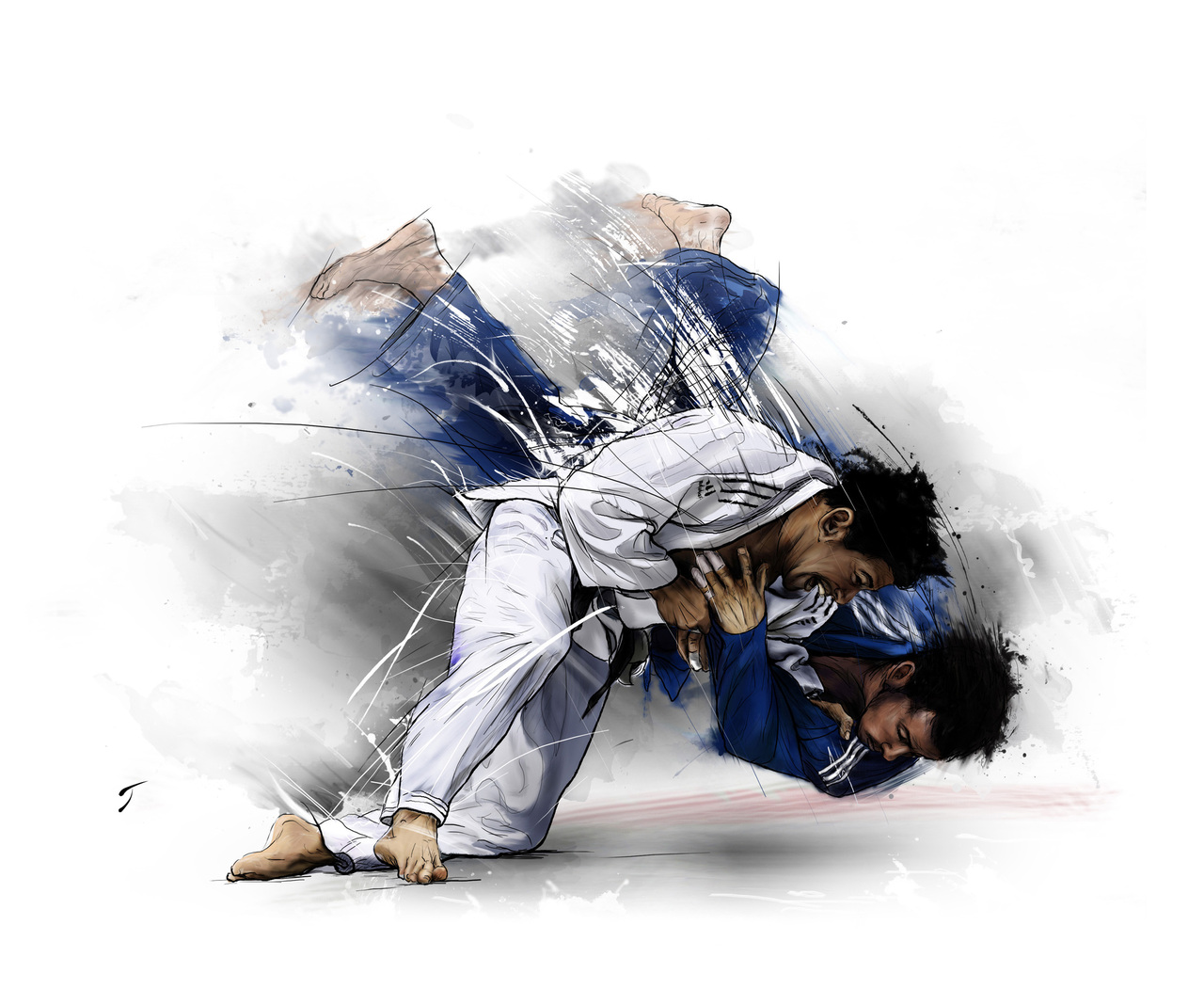